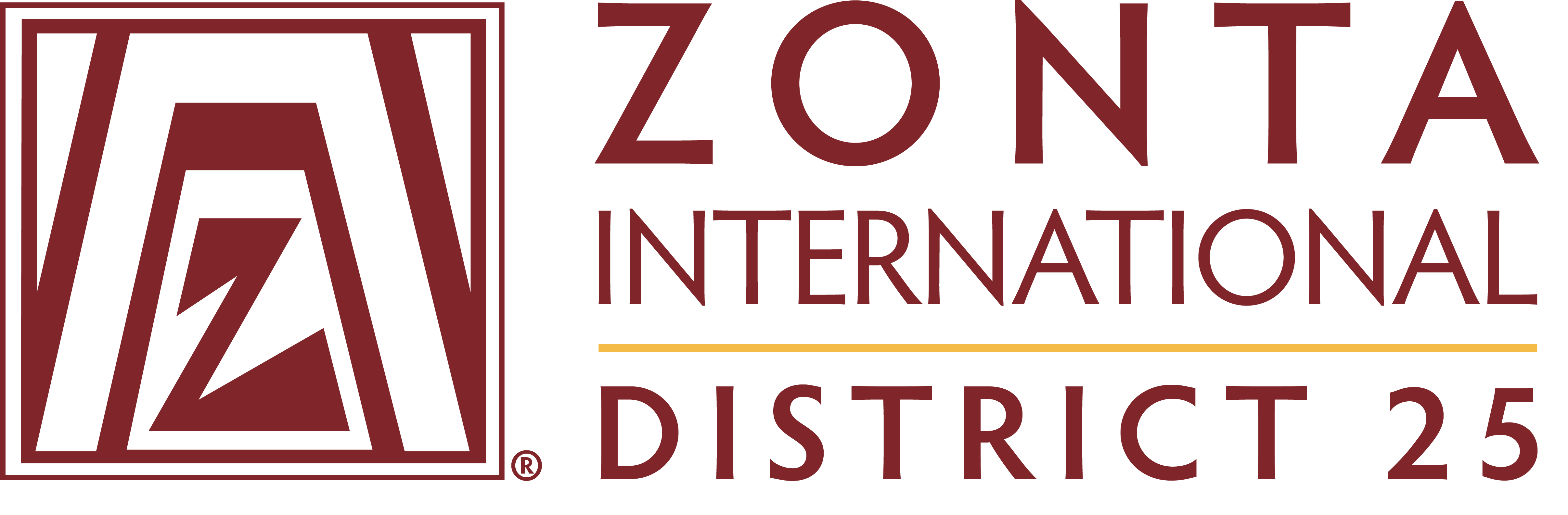 Strengthening Zonta District 25Recruiting and Retaining Members Advocacy Initiatives to Build a Better World for Women and Girls
Asian Inter District Meeting – Fukuoka, Japan
Presented byLt Governor D25 Ratten Abdulhussein
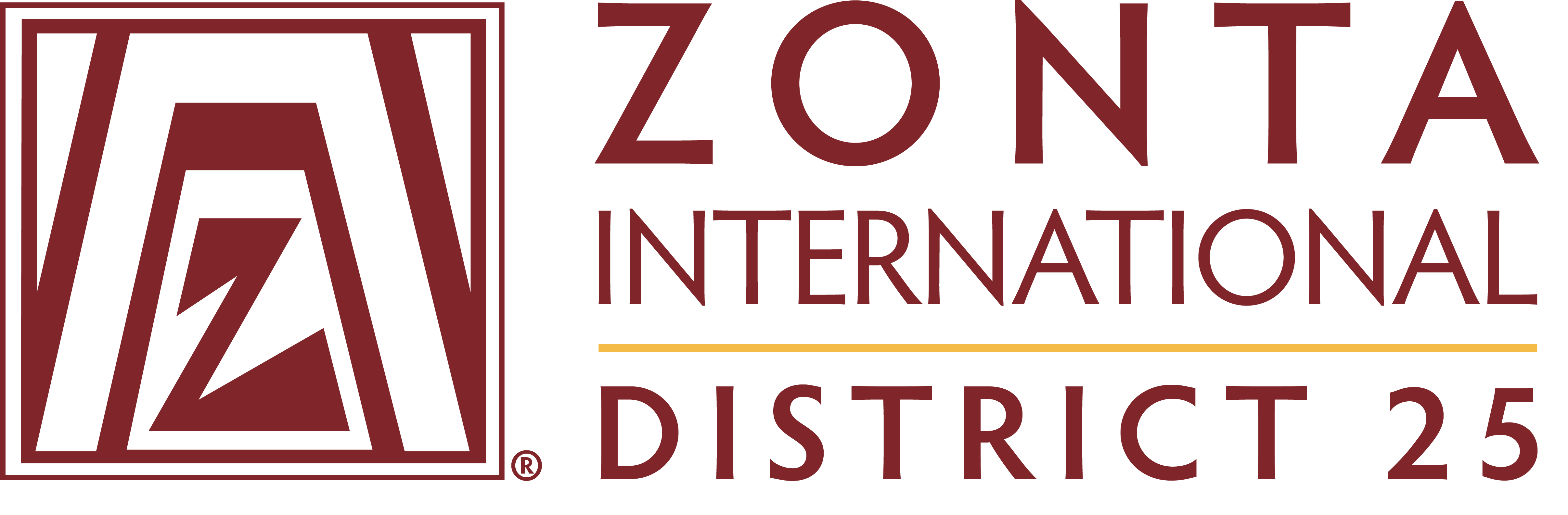 Recruiting and Retaining Members
Current Membership Landscape in District 25
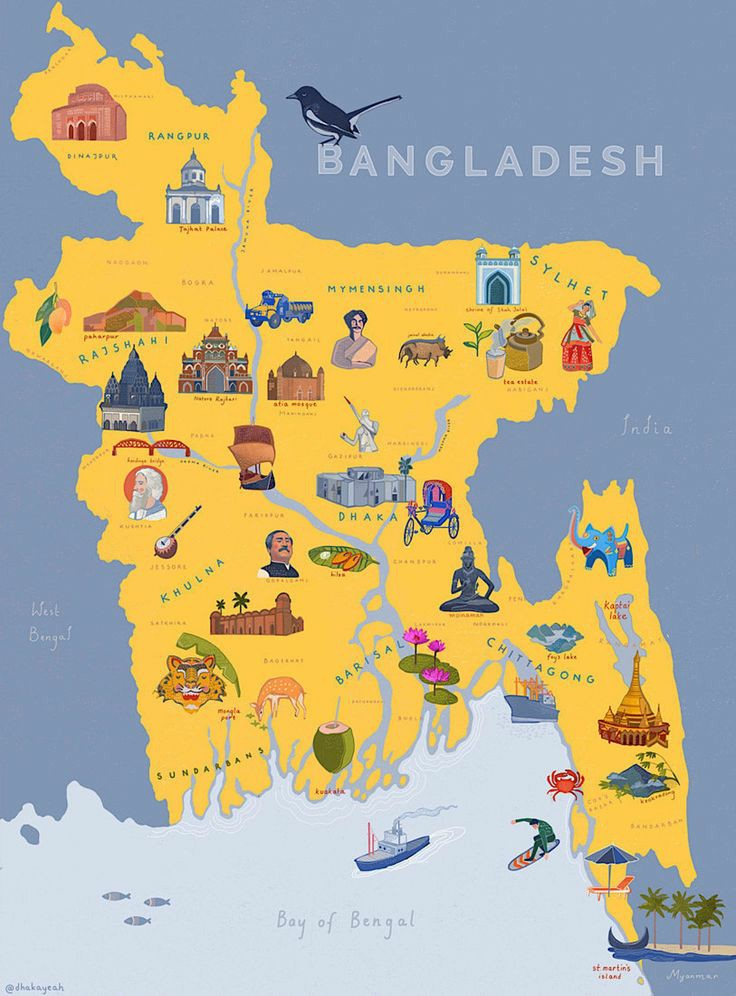 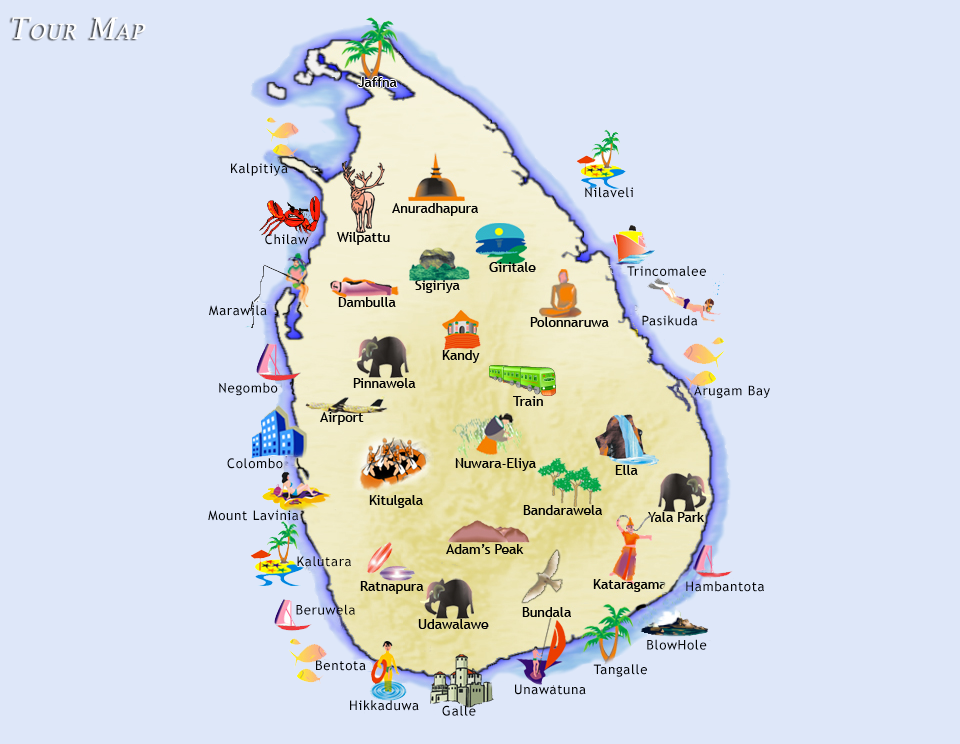 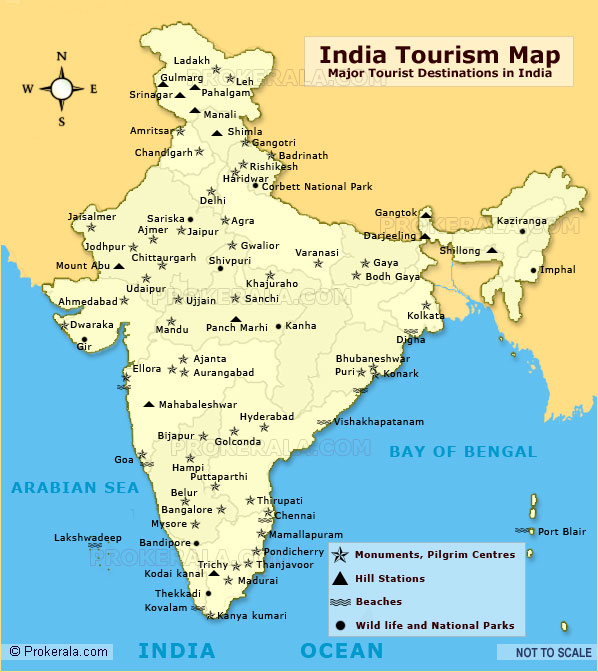 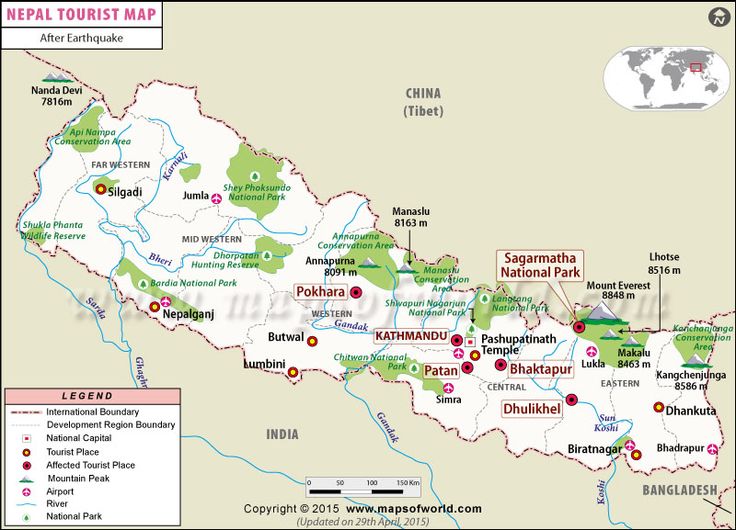 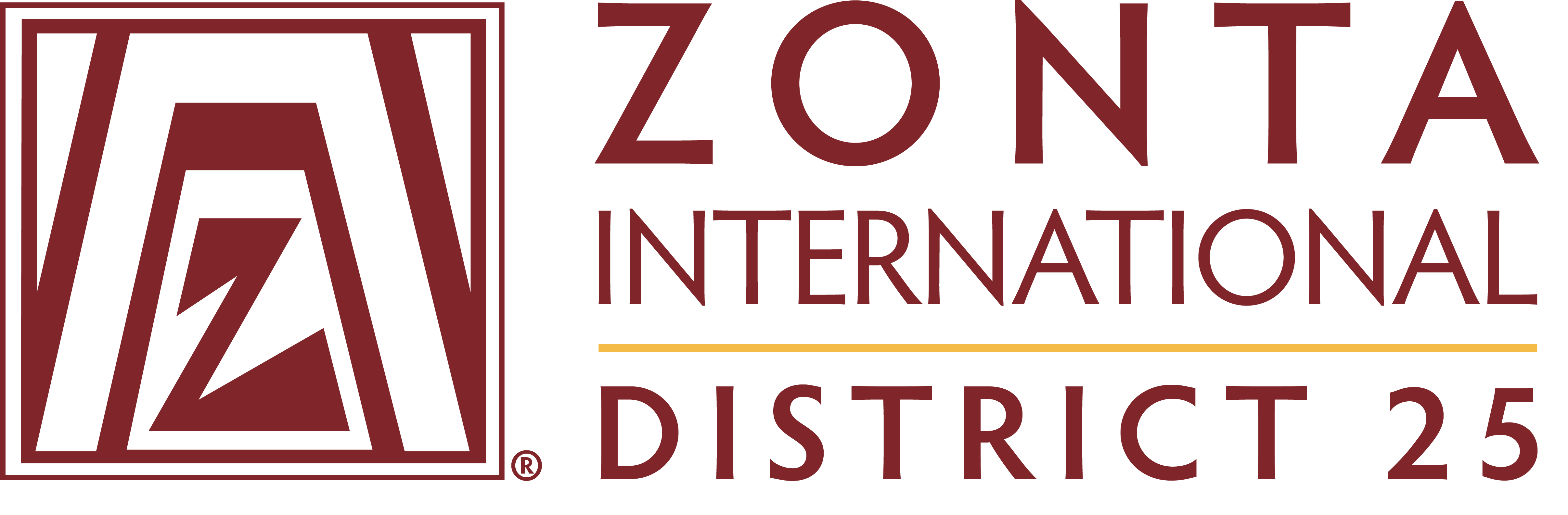 Recruiting and Retaining Members
Key Statistics
Total Number of Clubs: 15Z and Golden Z Clubs : 15
Active Members: 435 members across all four countries20 Young Professional members
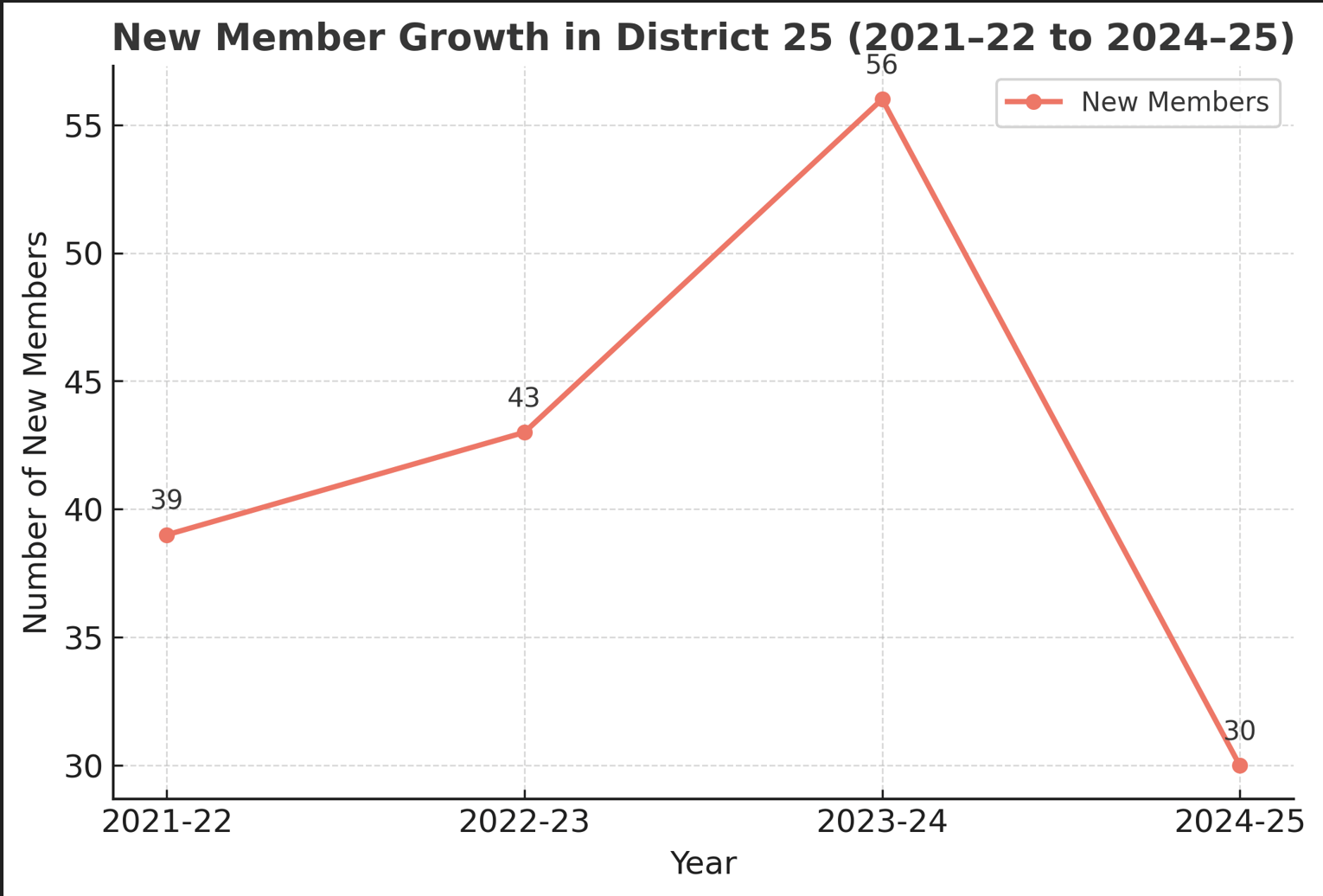 2024-25 statistics upto January 2025
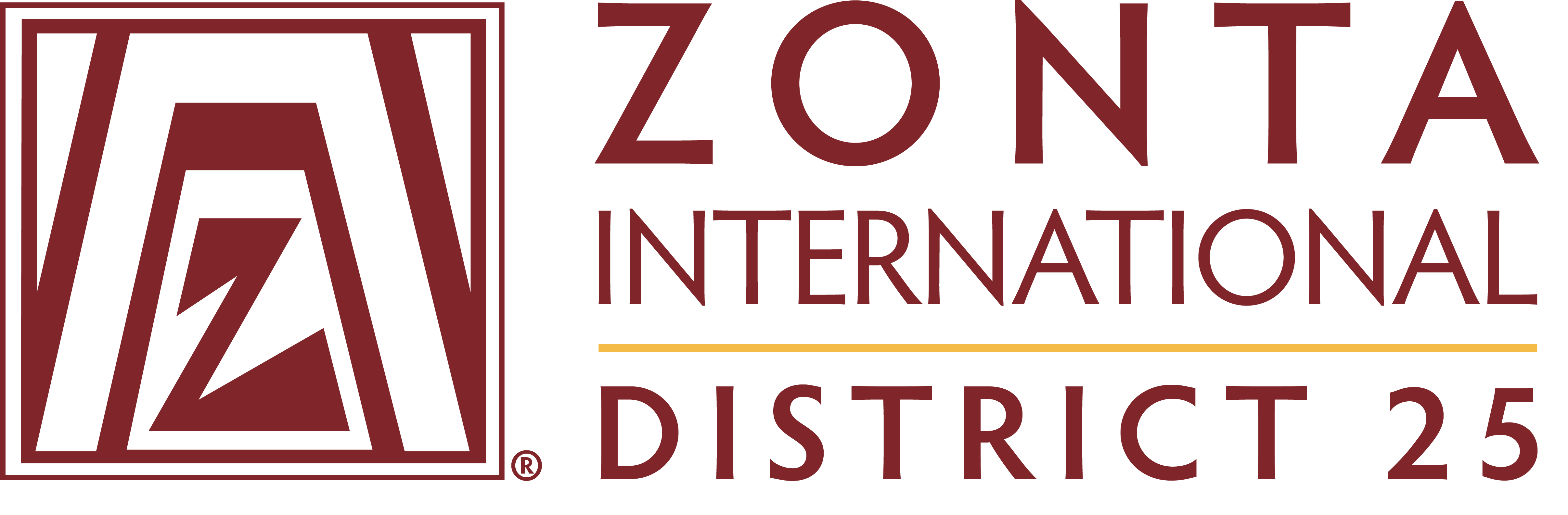 Recruiting and Retaining Members
Challenges Faced
Aging Membership: A significant portion of our members are senior, requiring targeted efforts to attract younger members.
Member Engagement: Declining participation in club activities due to professional and personal commitments.
Visibility and Awareness: Zonta’s mission and impact are not widely known among younger generations.
Competition: Growing number of NGOs and professional networks competing for members' time and commitment.
Opportunities

Strong foundation of experienced and committed members.

Expanding interest in gender equality and women's empowerment globally.

Leverage social media and digital platforms to reach a younger demographic.
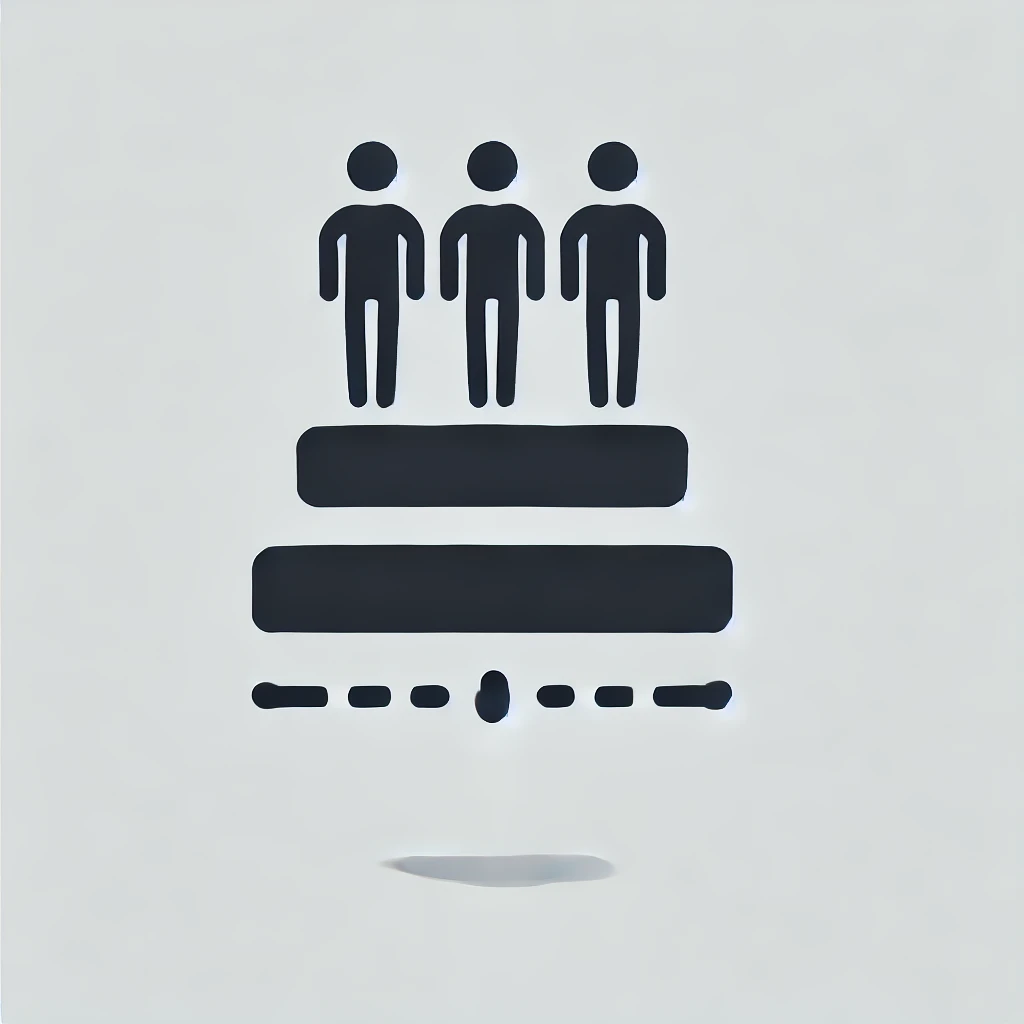 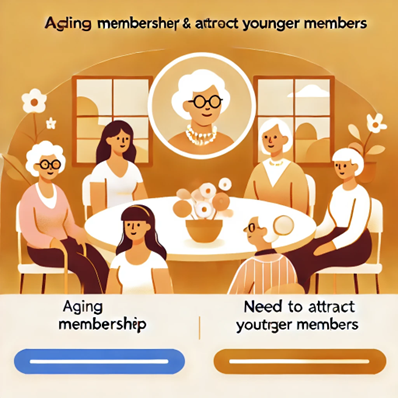 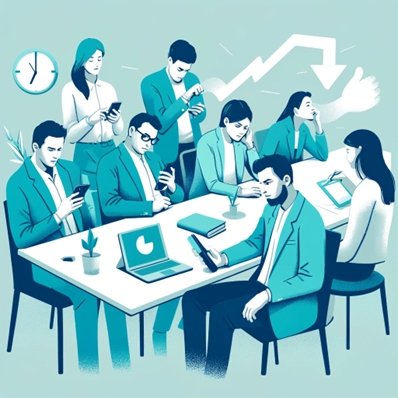 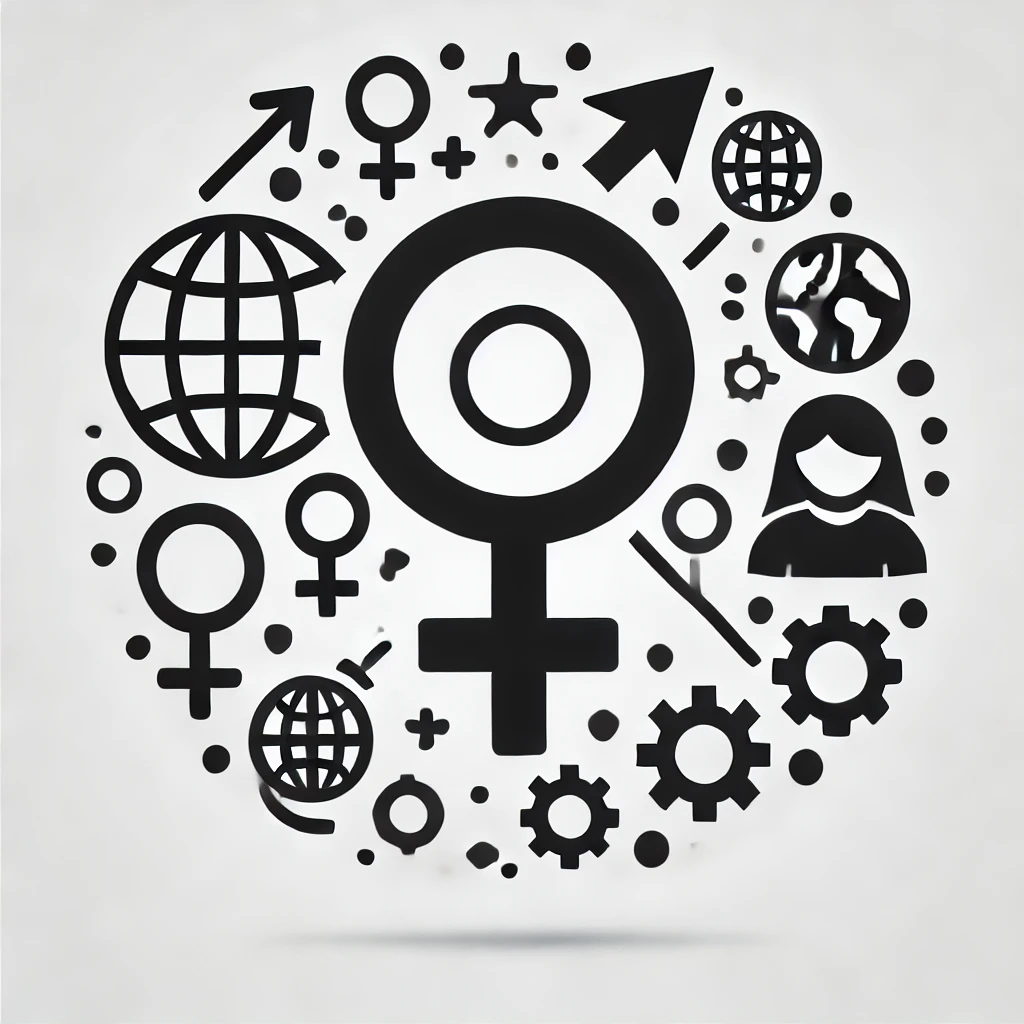 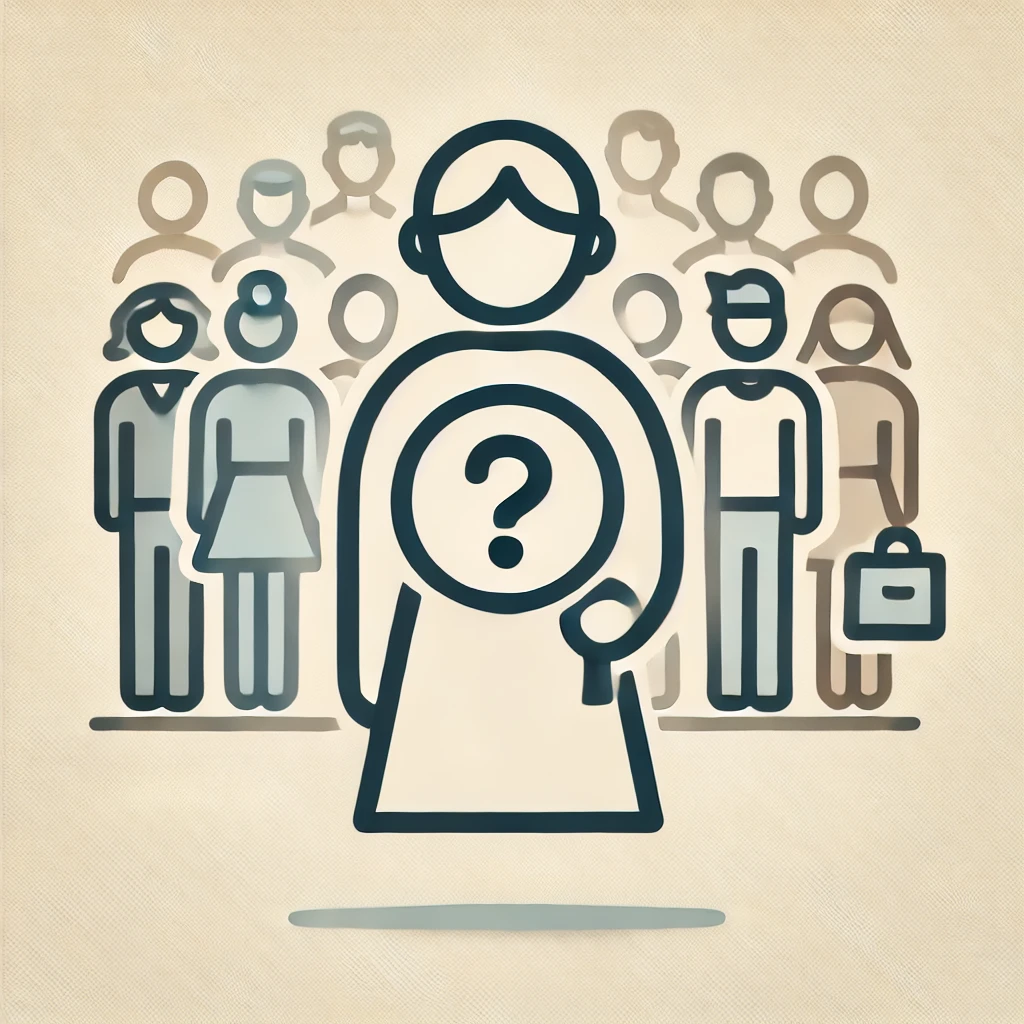 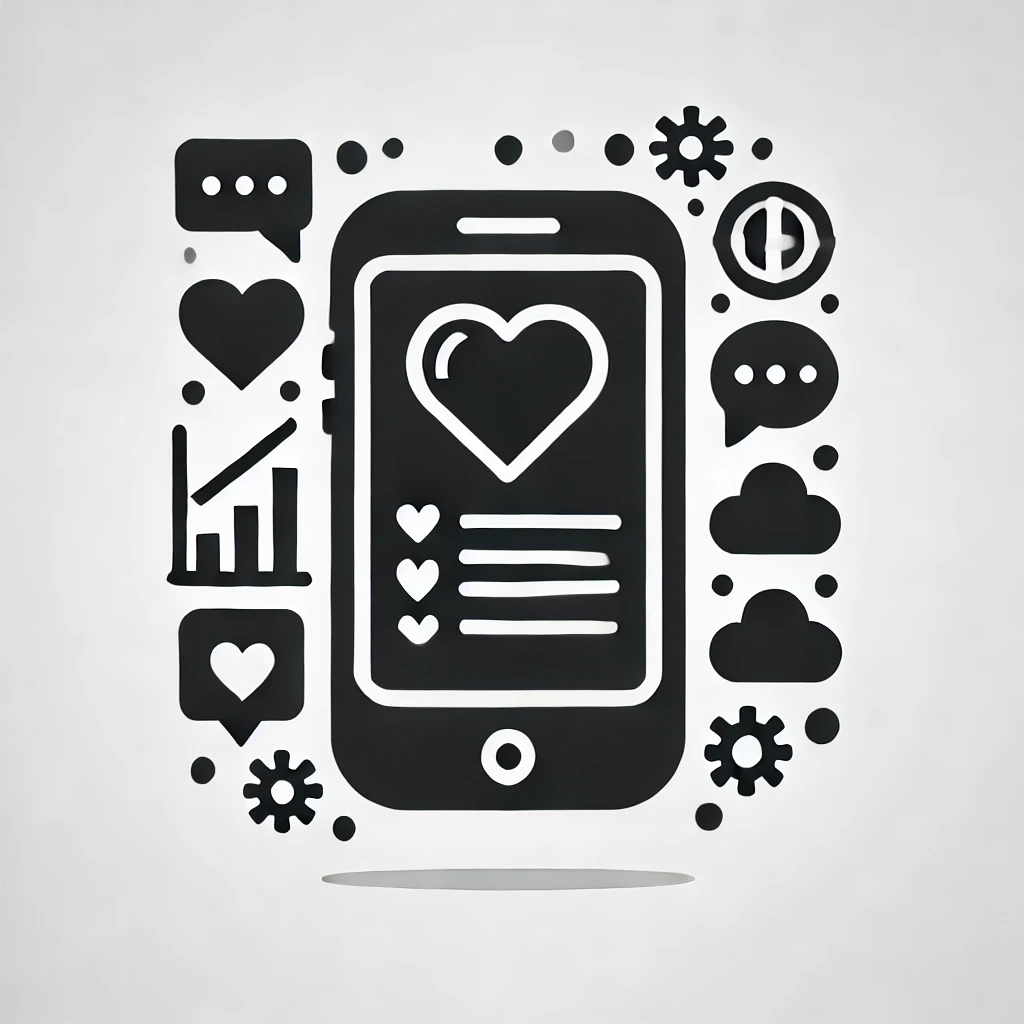 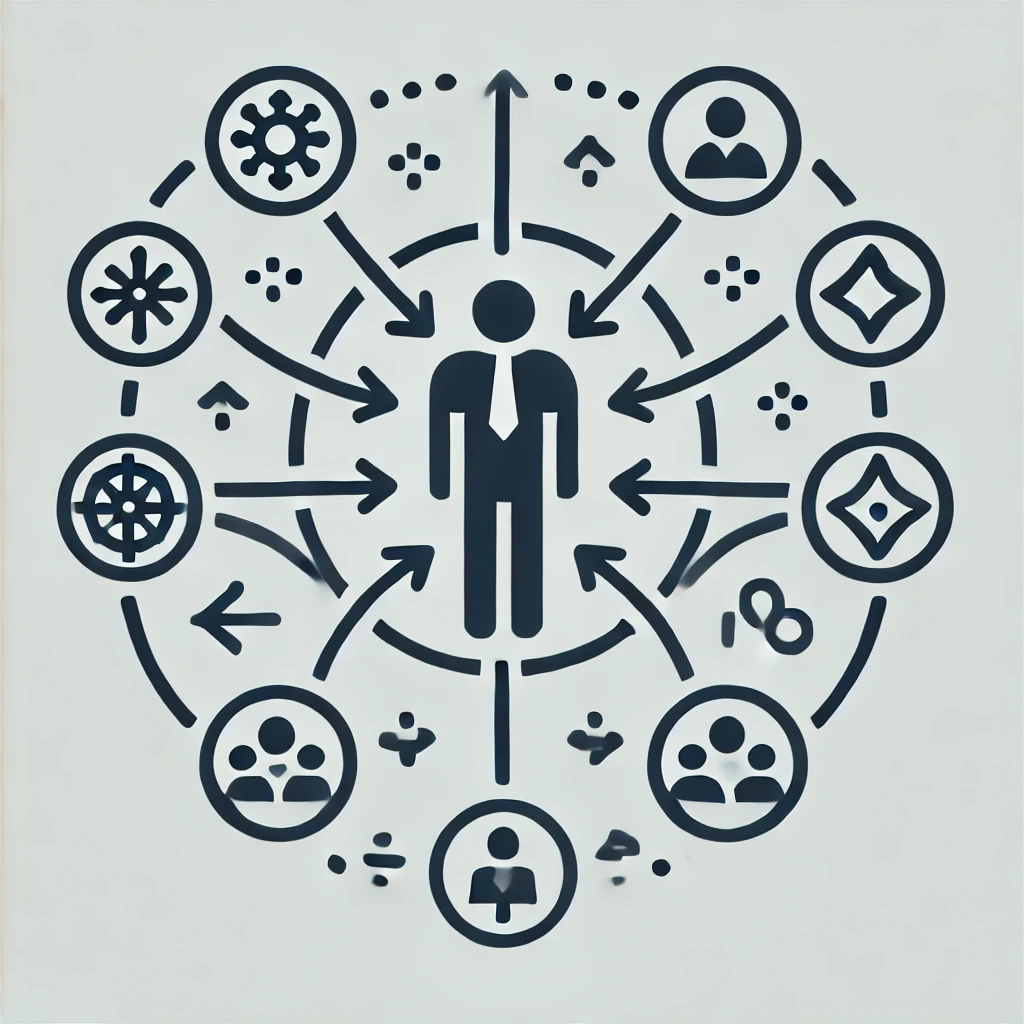 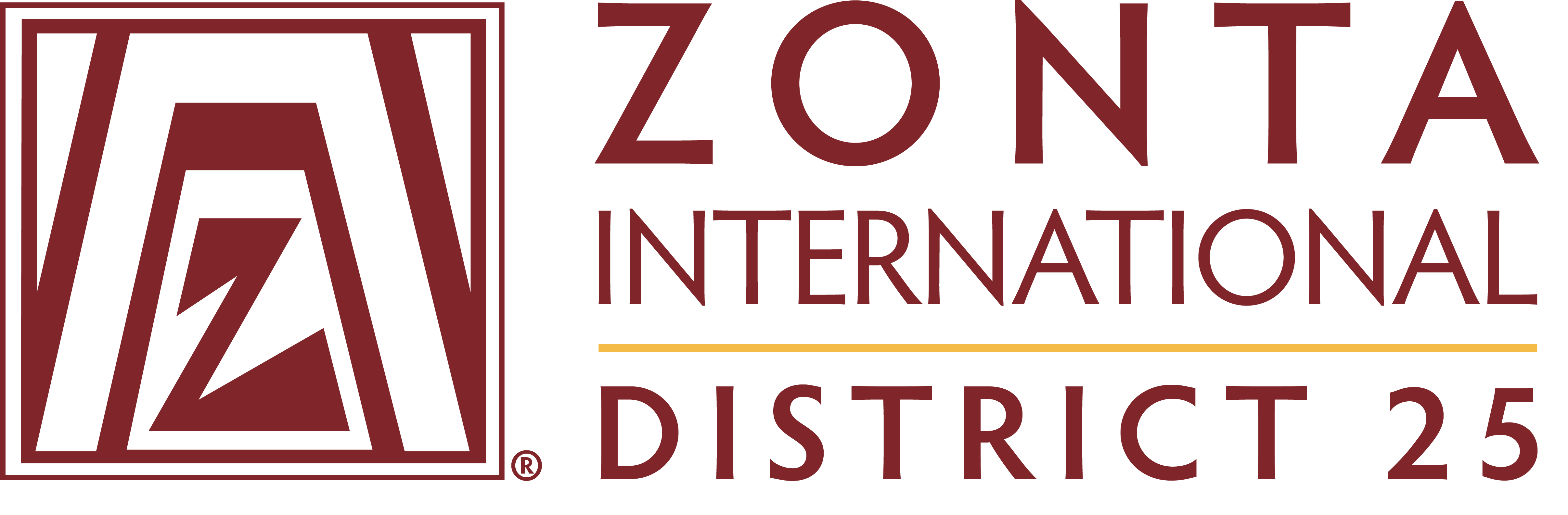 Recruiting and Retaining Members
Retention Strategies
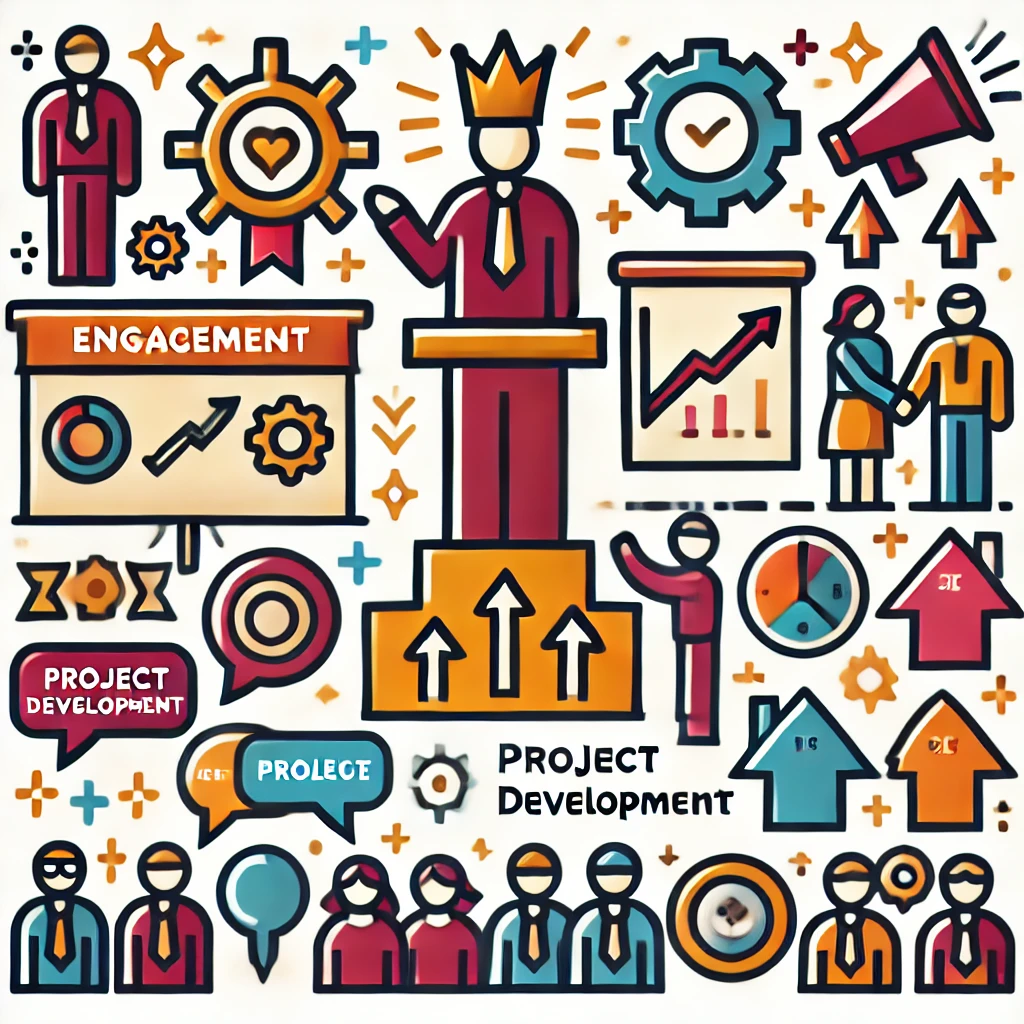 Engagement and Value: 
Create meaningful projects aligned with Zonta’s mission 
Leadership and personal development opportunities 
Regular communication and feedback channels

Recognition and Appreciation: 
Celebrate member milestones and contributions 
Member awards and public recognition 

Inclusive Environment: 
Encourage diverse perspectives and ideas 
Provide mentorship opportunities
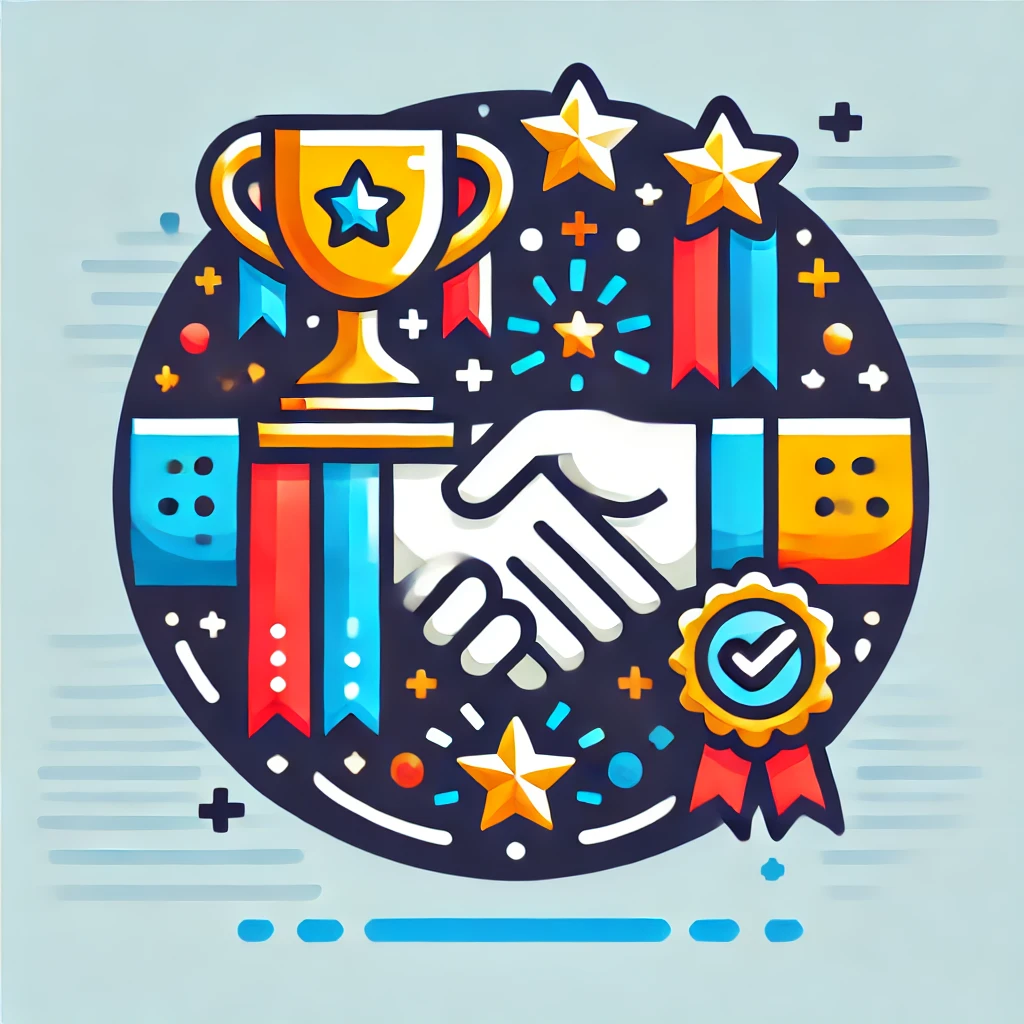 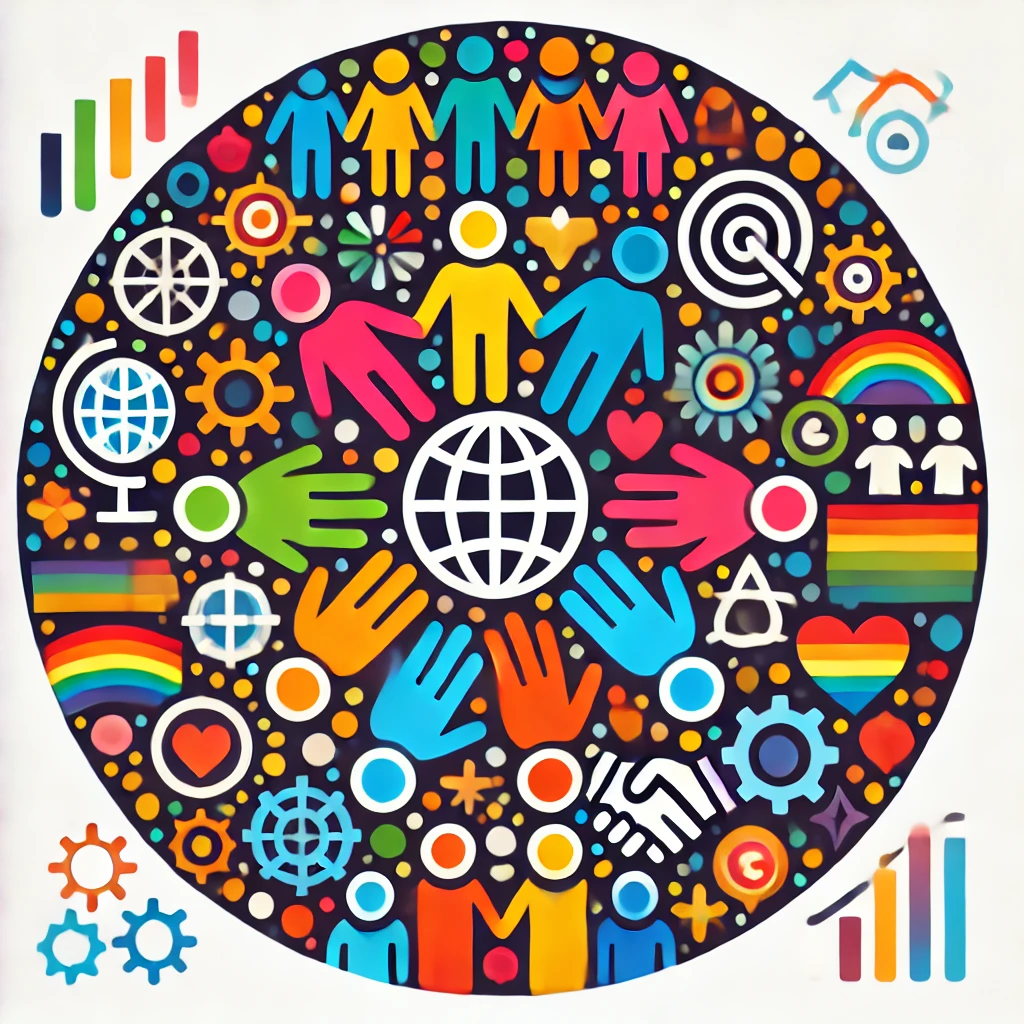 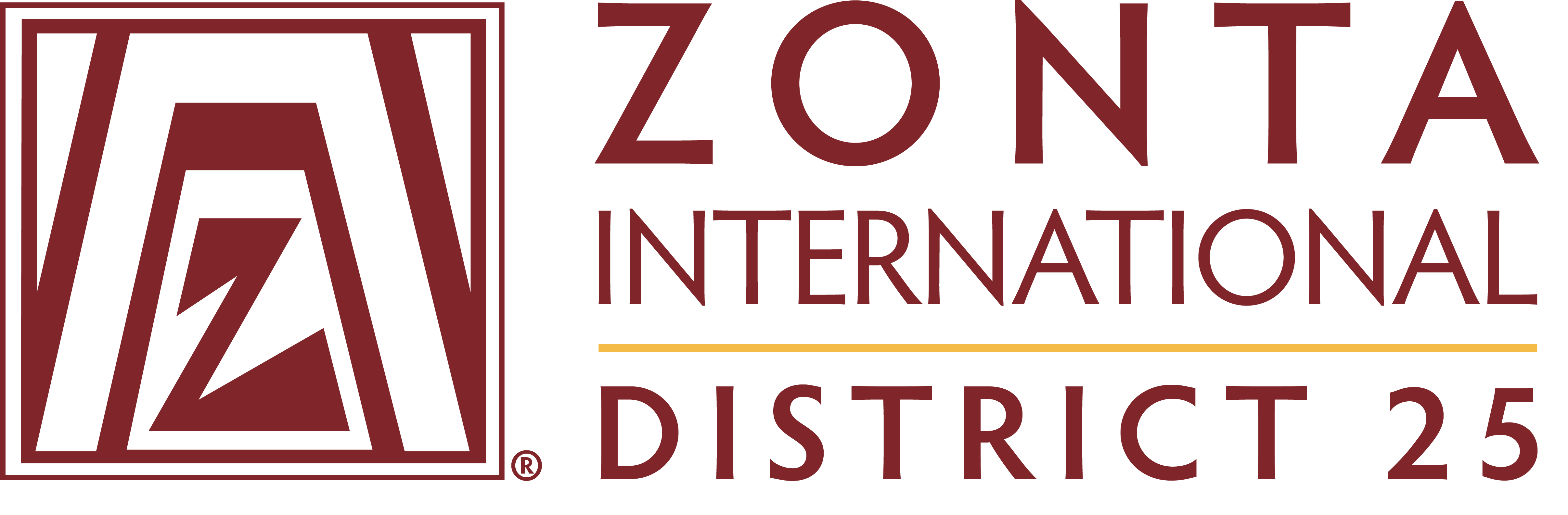 Recruiting and Retaining Members
Recruitment Strategies
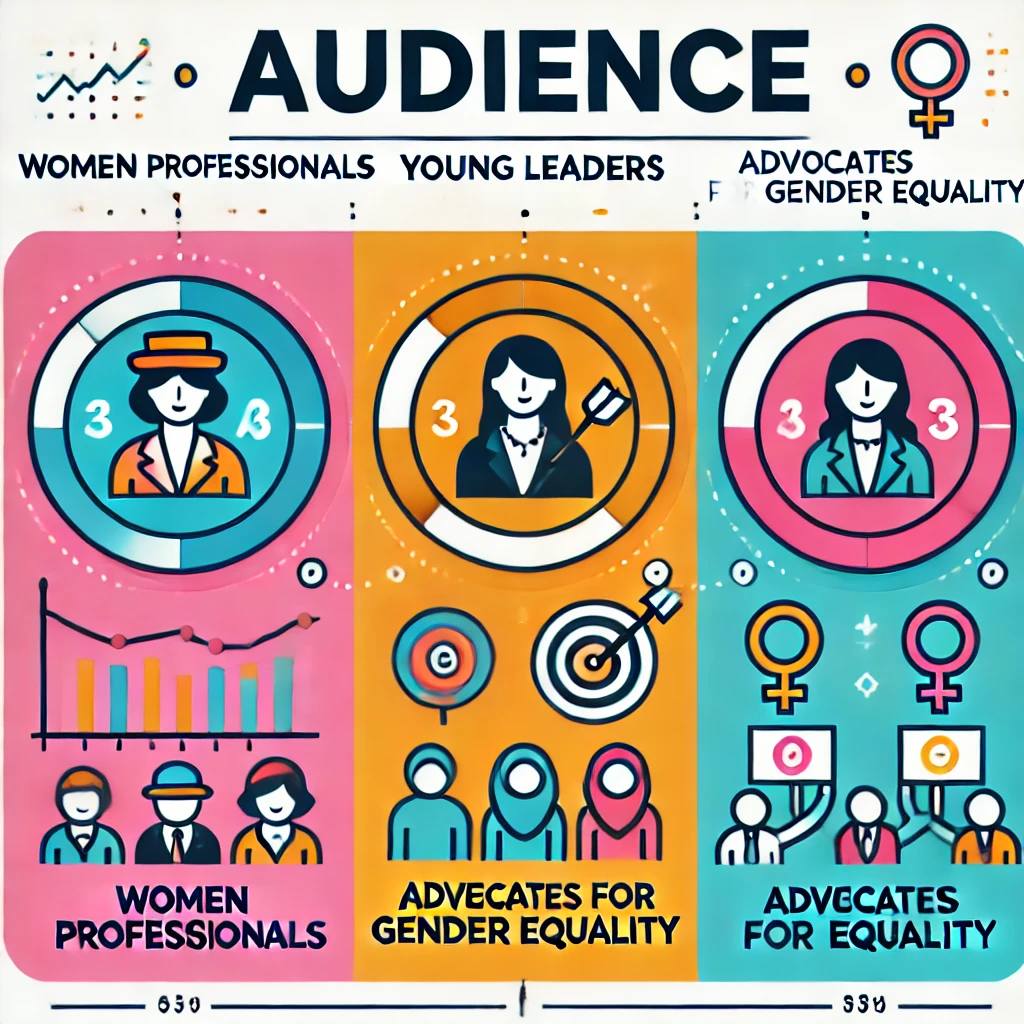 Women Professionals
Networking Opportunities
Professional Development 
Visibility and Recognition

Young Leaders
Social Media Engagement
Empowerment Programs 
Incentivize Membership 

Advocates for Equality
Advocacy Campaigns 
Partnerships 
Share Stories to inspire
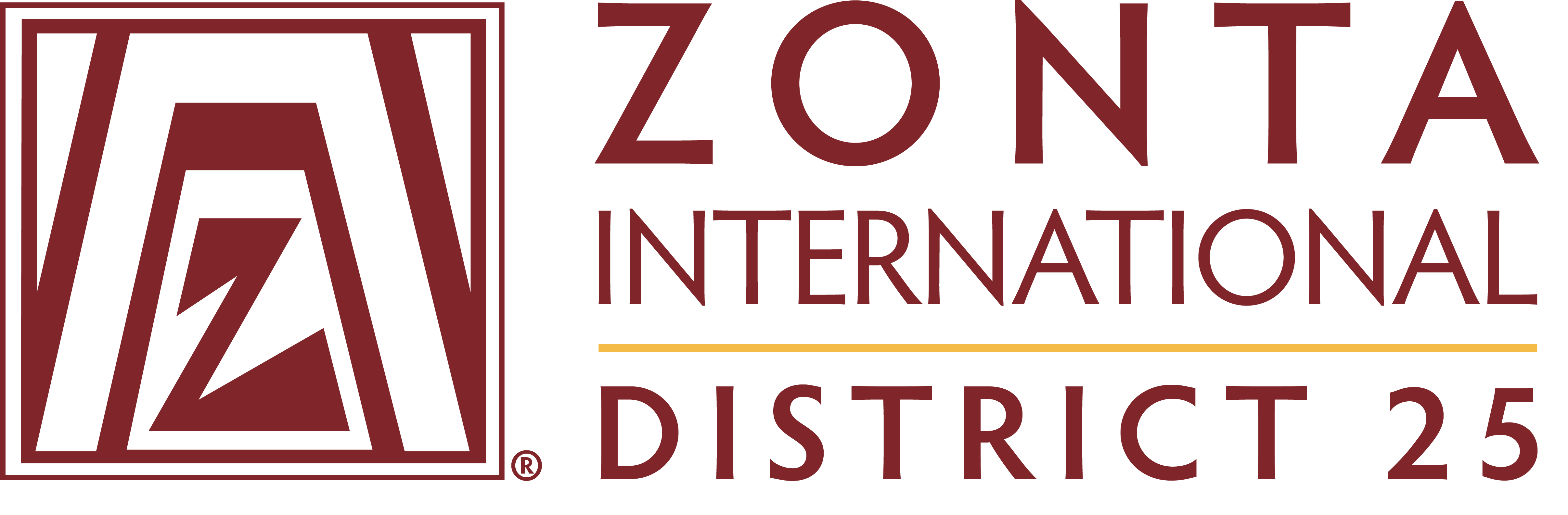 Advocacy Initiatives to Build a Better World for Women and Girls
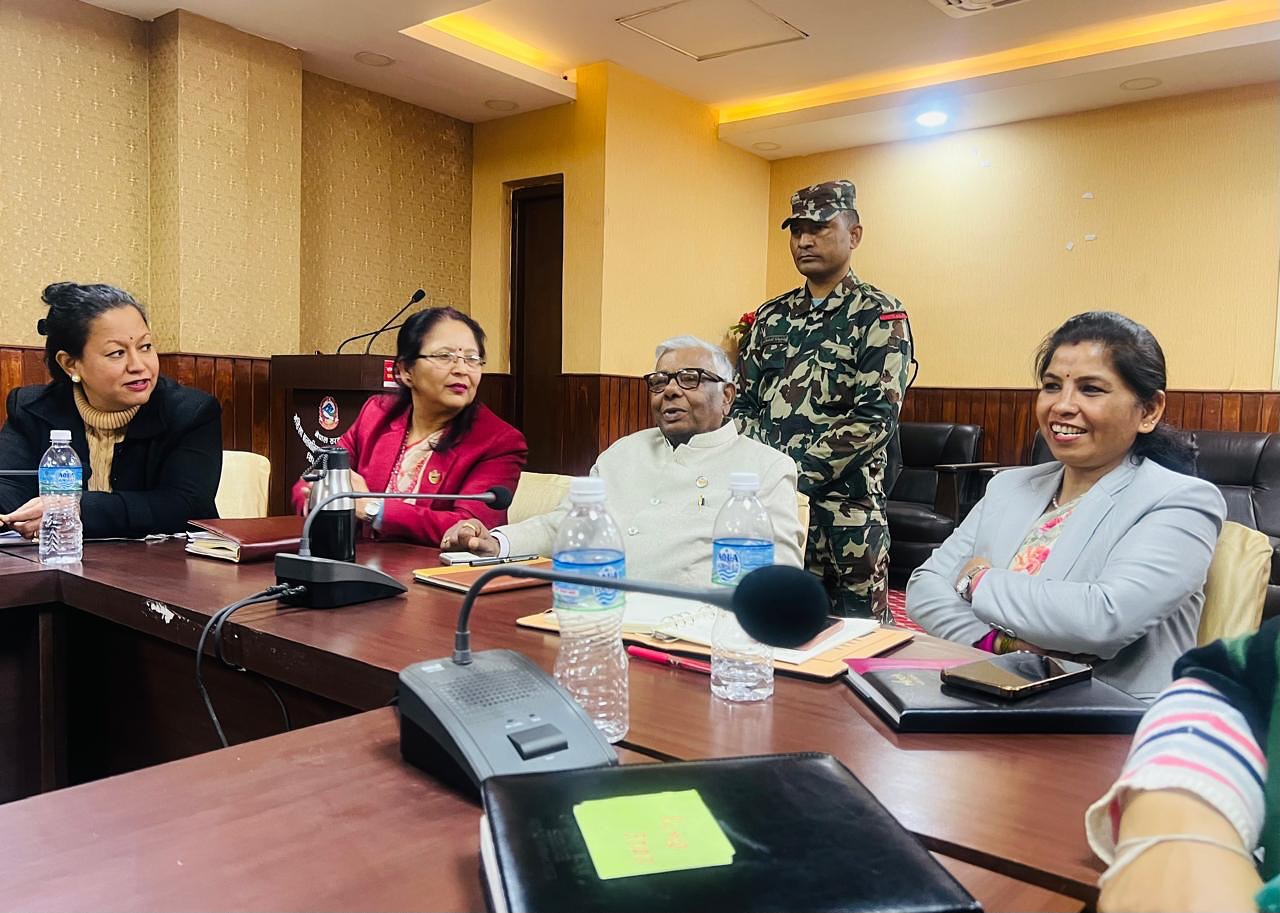 Zonta Club of Kathmandu  

Participated and shared the recommendations on Ending Child Marriage to be discussed during the 90th session on CEDAW. 

The meeting was led by Honorable Minister, Ministry of Women, Children and Senior Citizens of Nepal,.
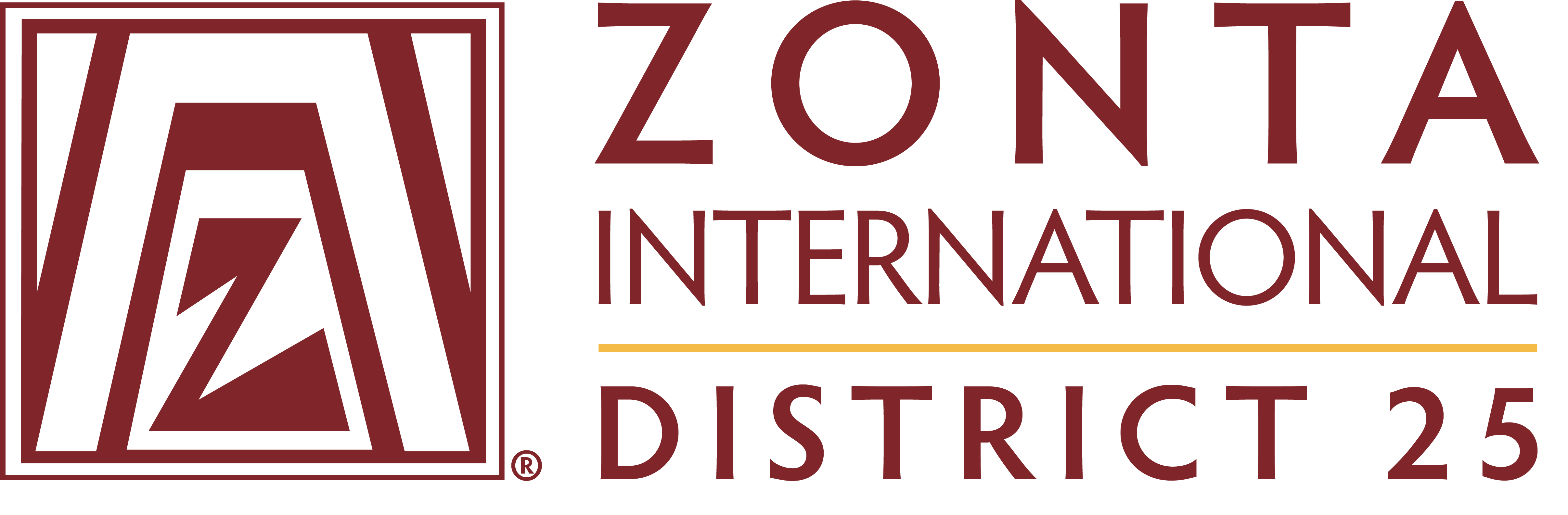 Advocacy Initiatives to Build a Better World for Women and Girls
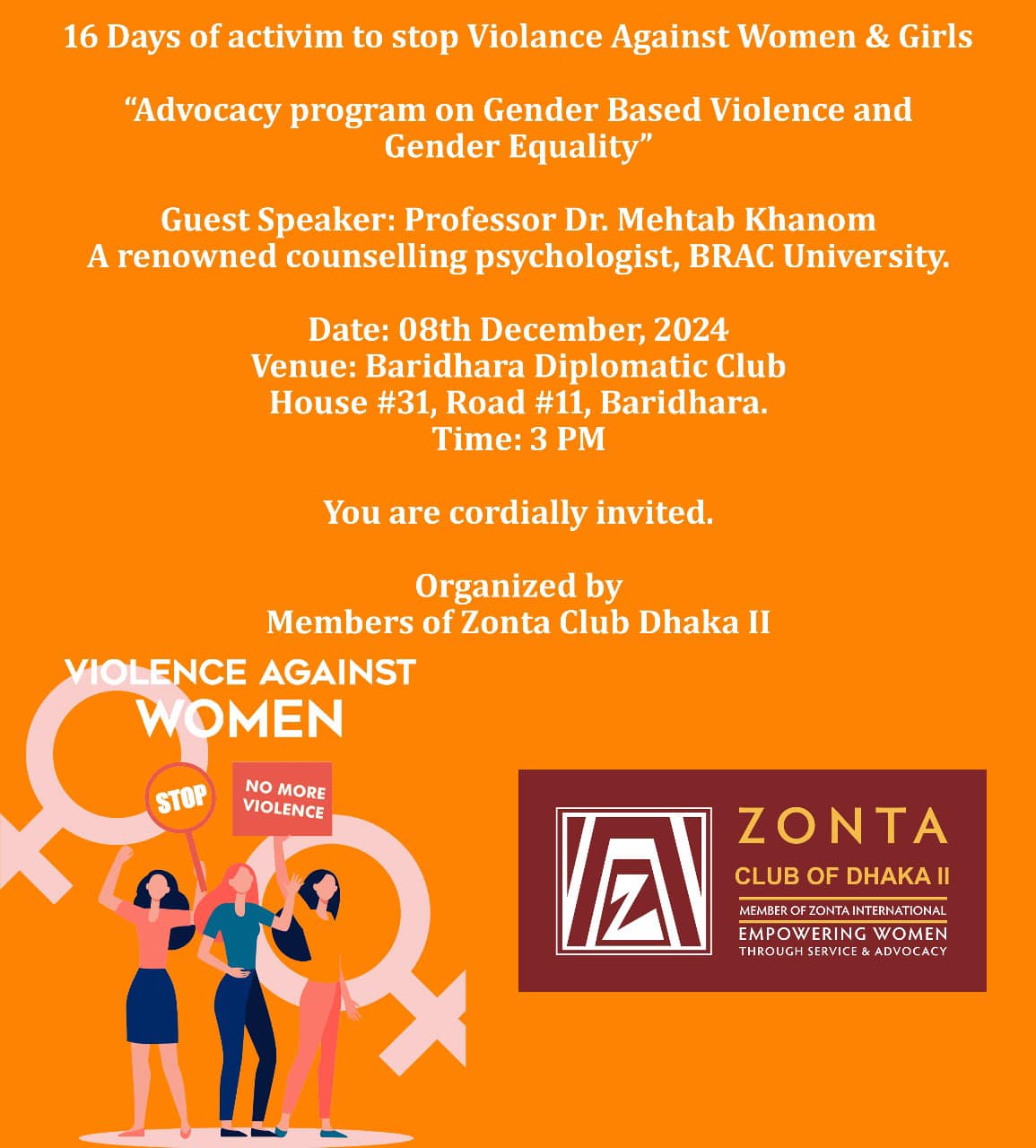 Gender based violence advocacy programmes
By Zonta Club of Dhaka II
Billboard campaigns by Zonta Clubs of Colombo
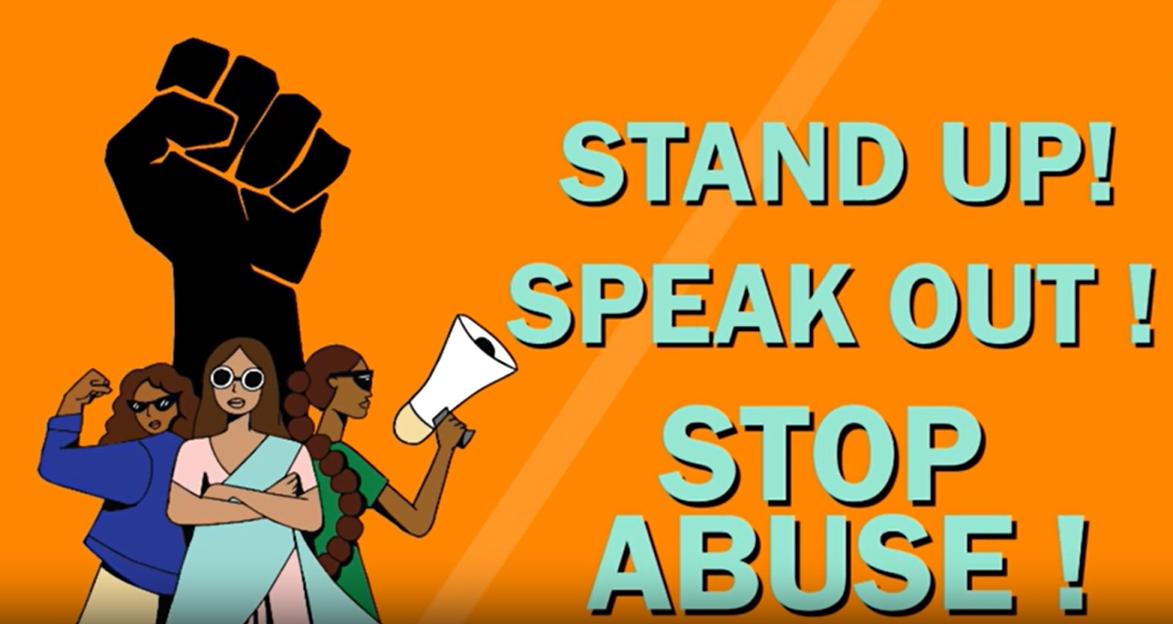 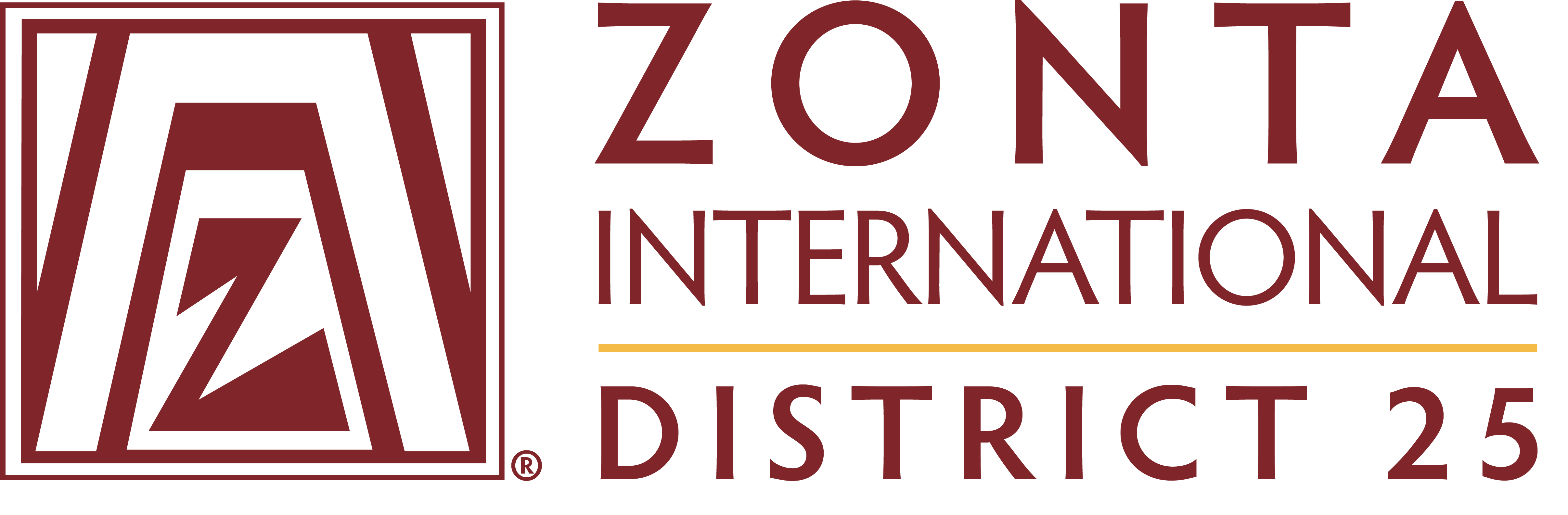 Advocacy Initiatives to Build a Better World for Women and Girls
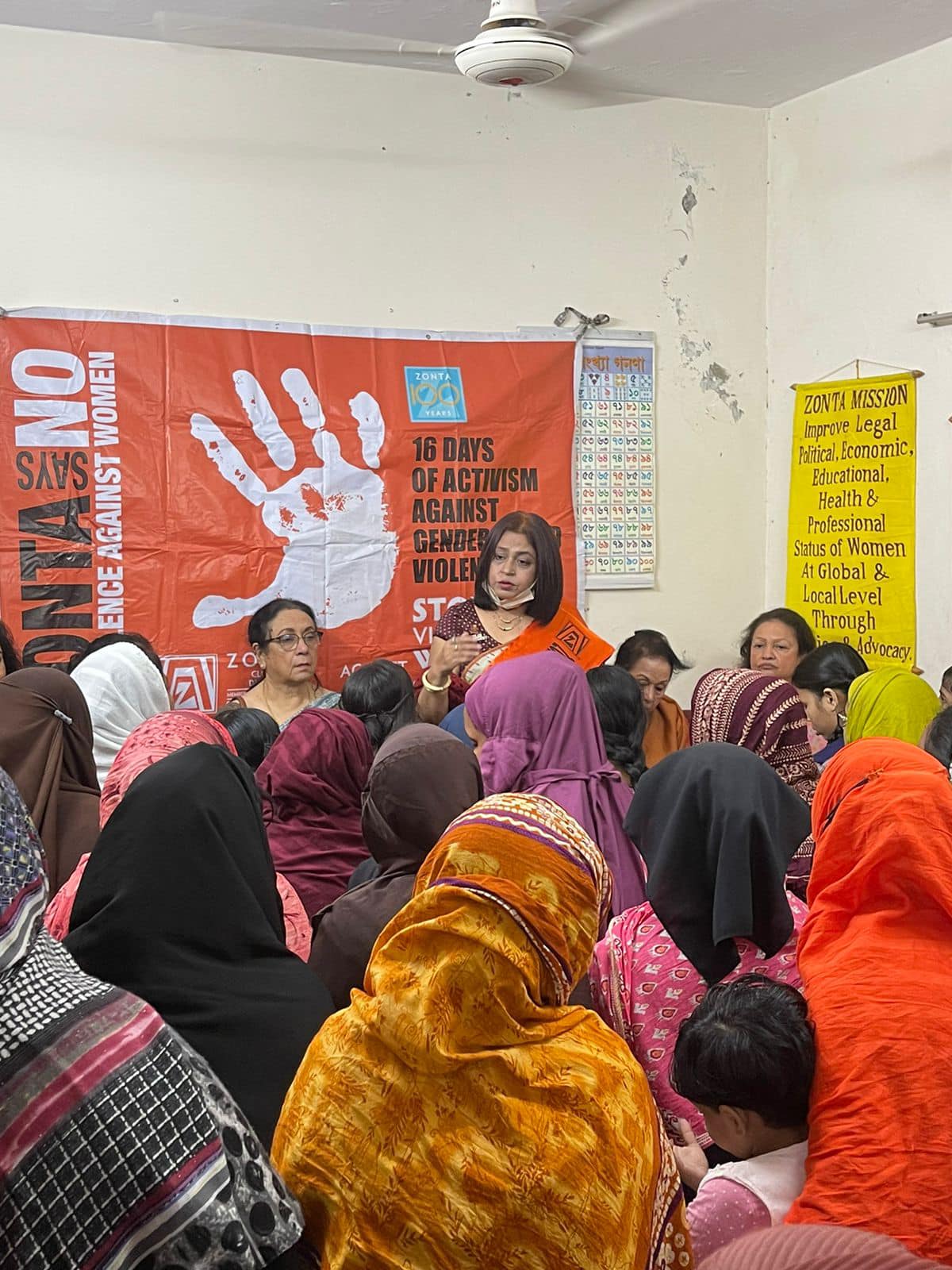 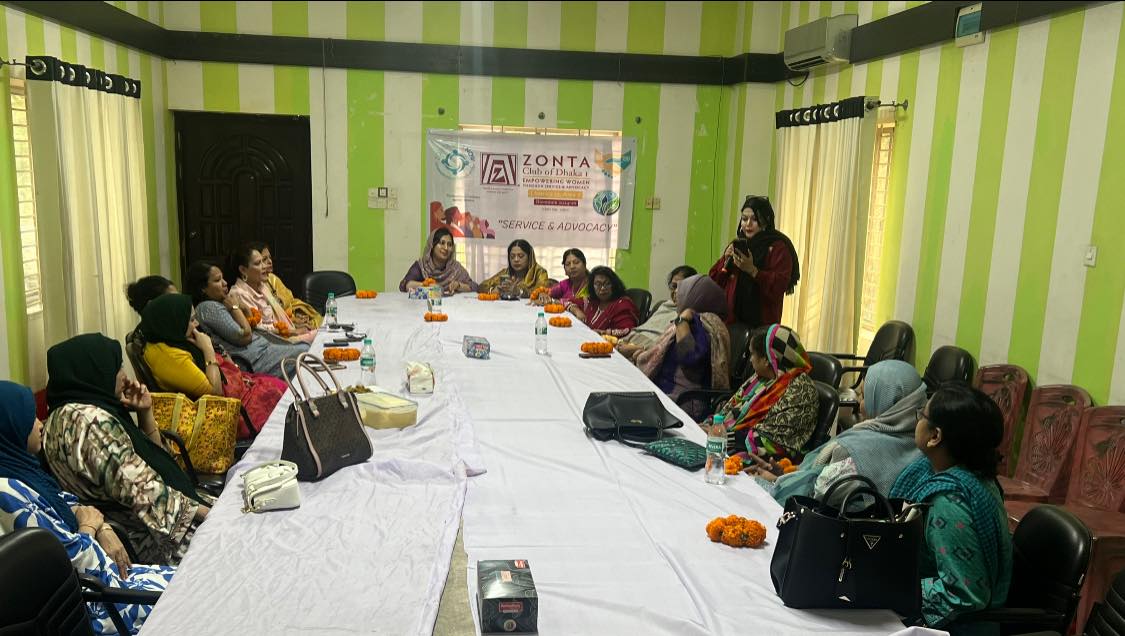 ..Advocacy programs/sessions
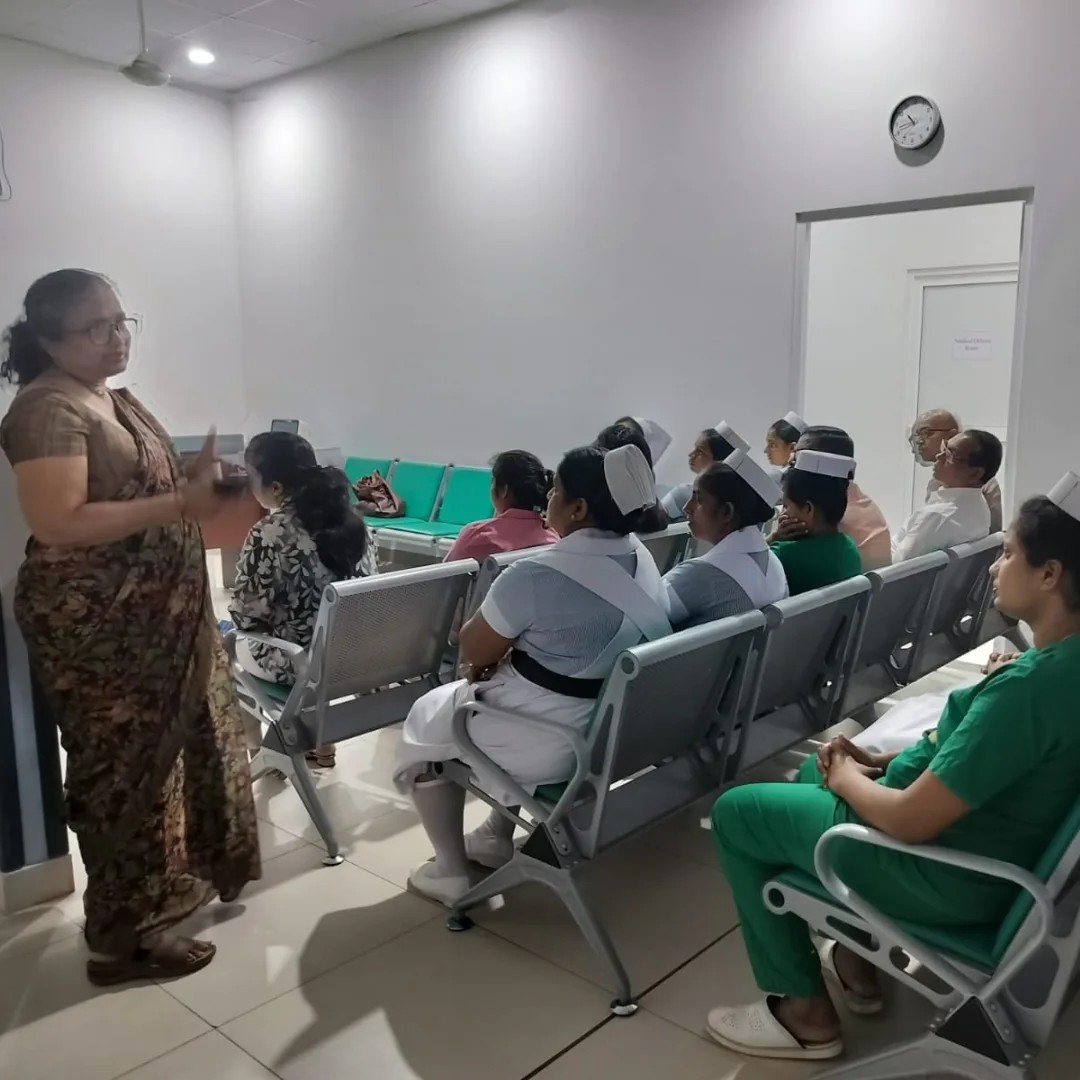 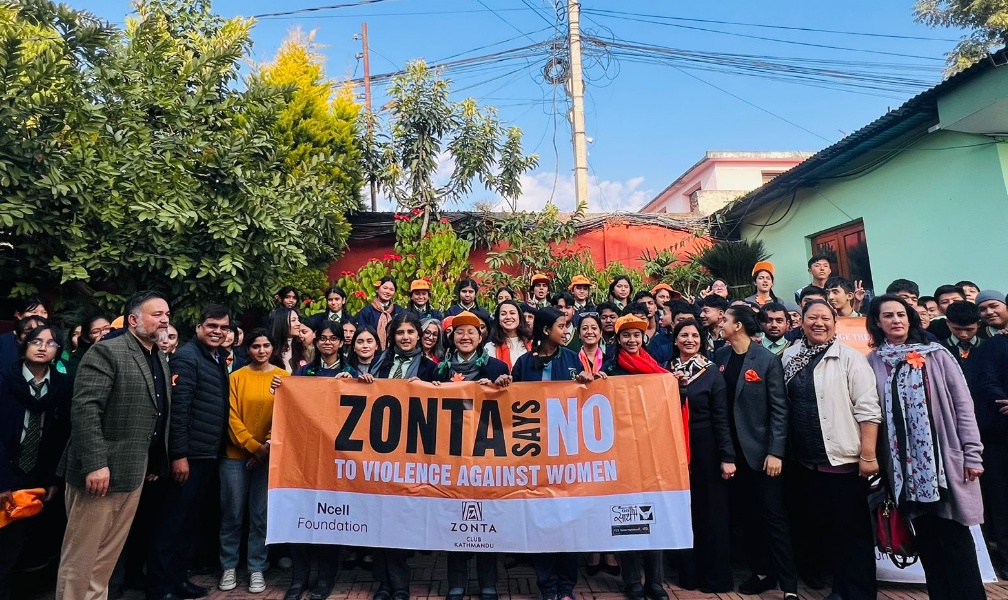 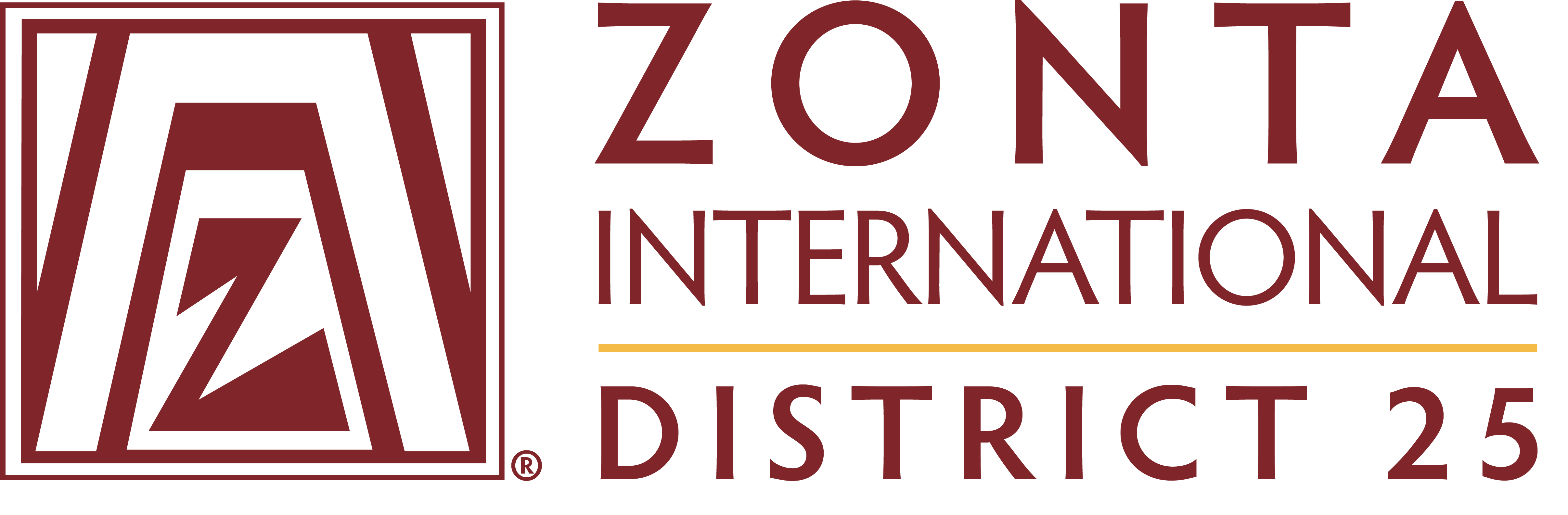 Advocacy Initiatives to Build a Better World for Women and Girls
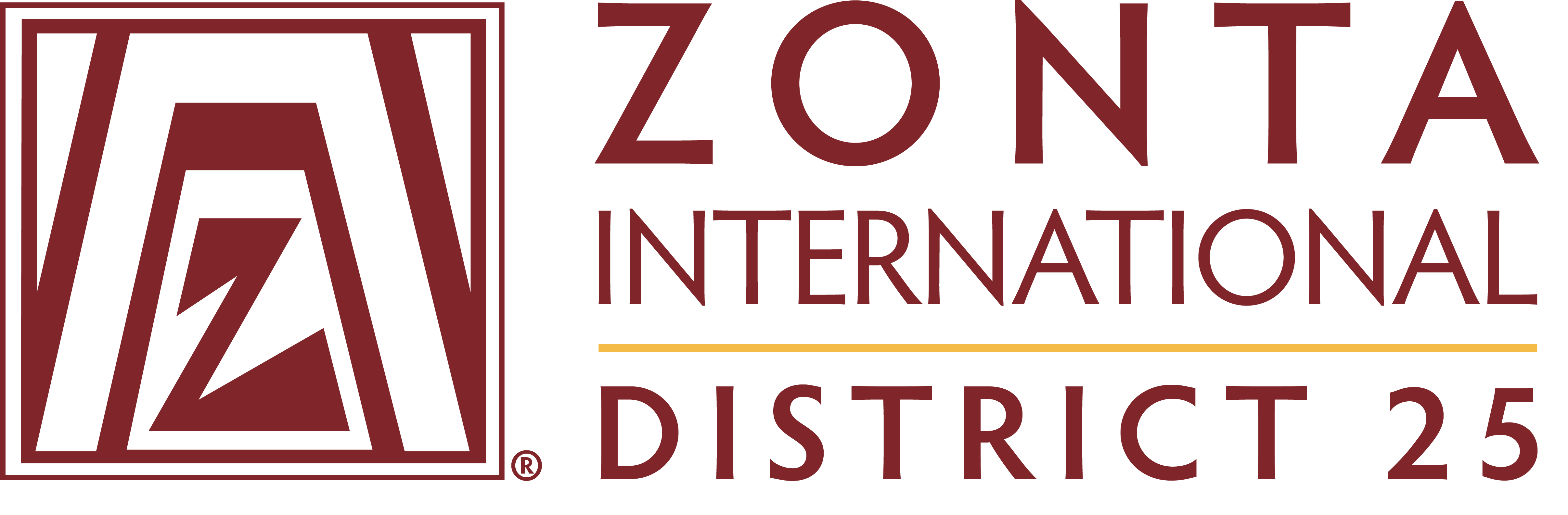 Advocacy Initiatives to Build a Better World for Women and Girls